Chapter Five
Choice
Economic Rationality
The principal behavioral postulate is that a decisionmaker chooses its most preferred alternative from those available to it.
The available choices constitute the choice set.
How is the most preferred bundle in the choice set located?
Rational Constrained Choice
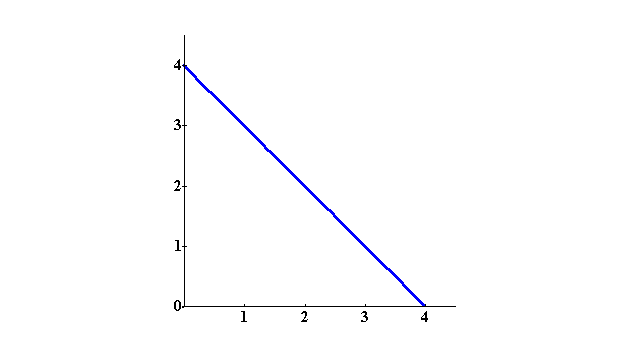 x2
x1
Rational  Constrained Choice
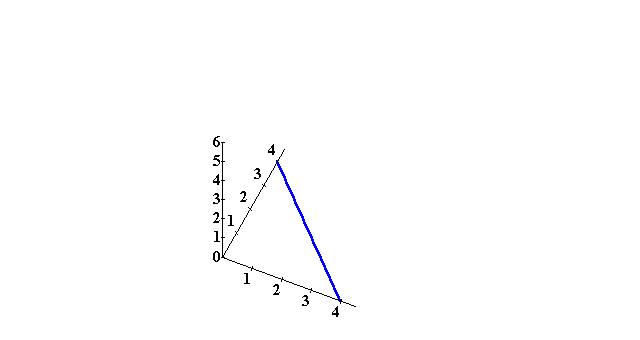 Utility
x2
x1
Rational  Constrained Choice
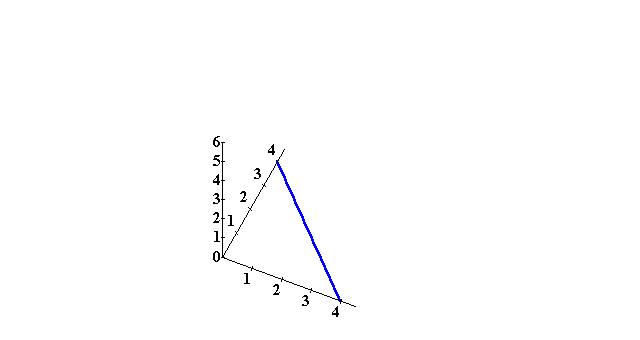 Utility
x2
x1
Rational Constrained Choice
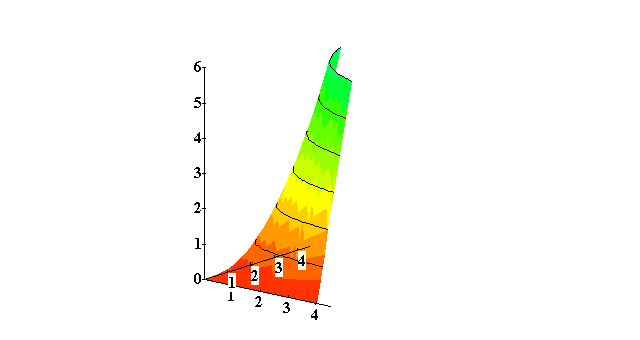 Utility
x2
x1
Rational Constrained Choice
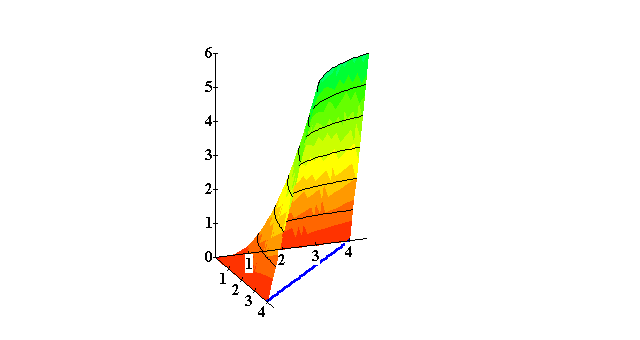 Utility
x2
x1
Rational Constrained Choice
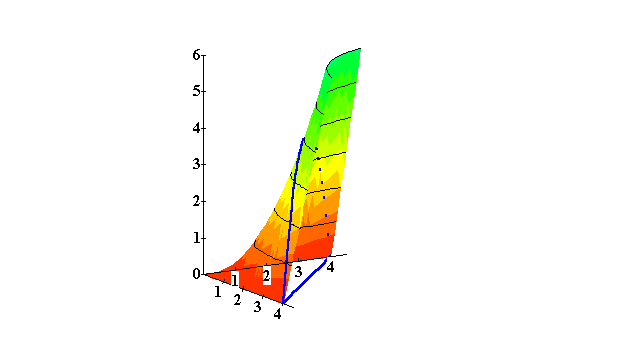 Utility
x2
x1
Rational Constrained Choice
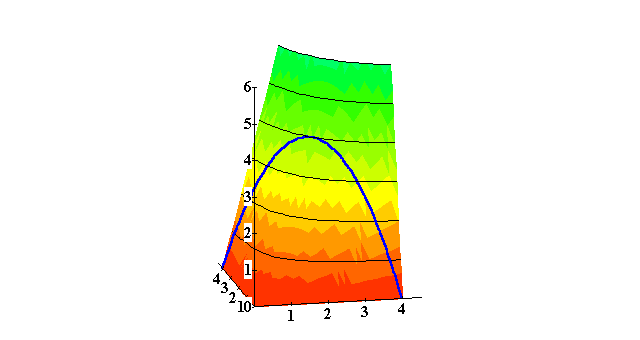 Utility
x2
x1
Rational Constrained Choice
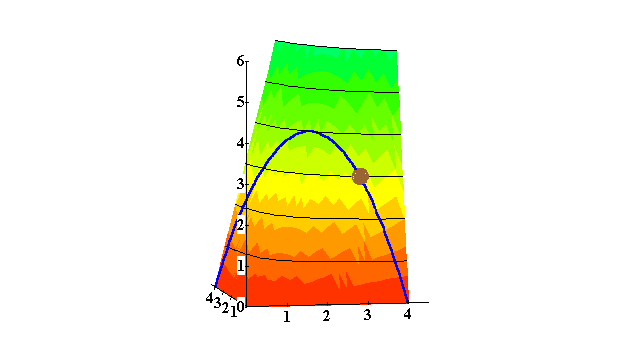 Utility
x2
x1
Rational Constrained Choice
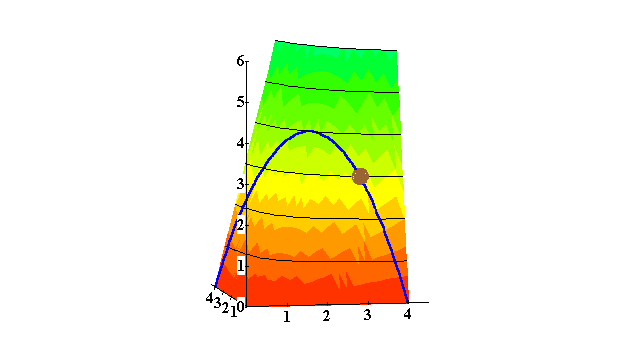 Utility
Affordable, but not the most preferred affordable bundle.
x2
x1
Rational Constrained Choice
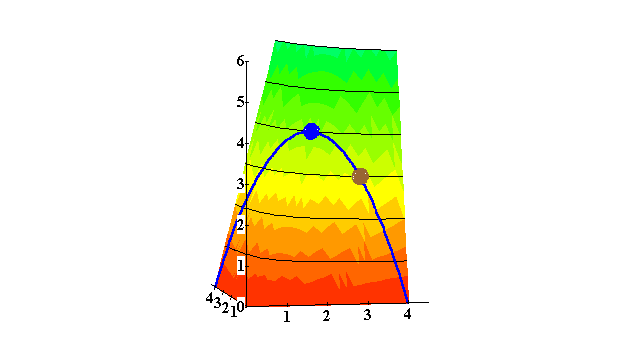 The most preferredof the affordable
bundles.
Utility
Affordable, but not the most preferred affordable bundle.
x2
x1
Rational Constrained Choice
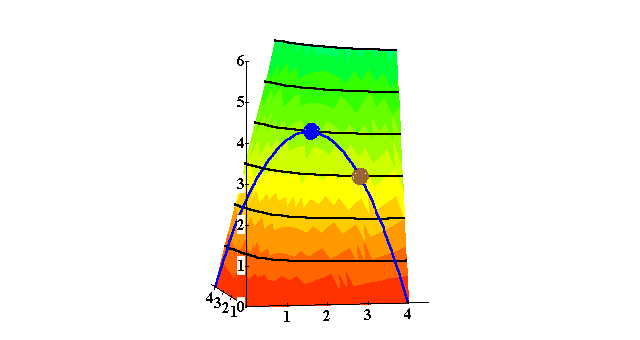 Utility
x2
x1
Rational Constrained Choice
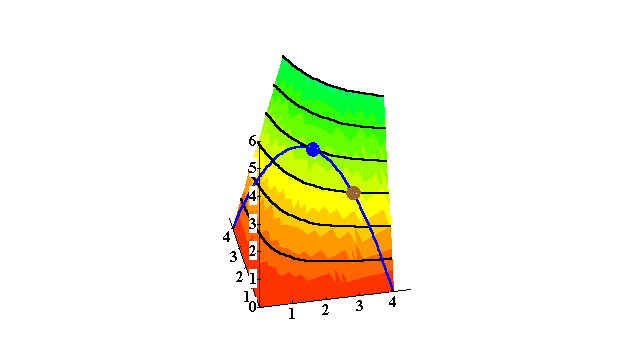 Utility
x2
x1
Rational Constrained Choice
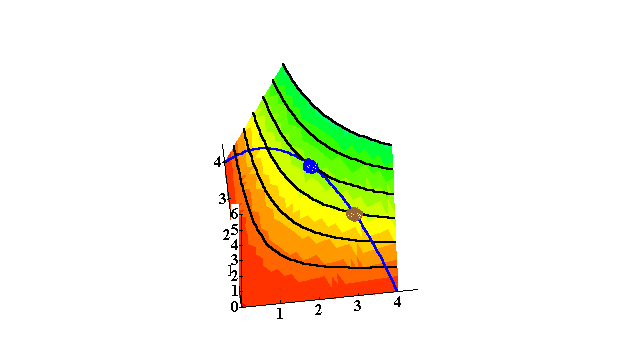 x2
Utility
x1
Rational Constrained Choice
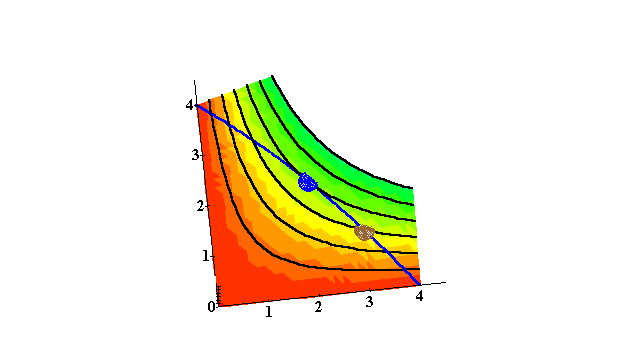 x2
Utility
x1
Rational Constrained Choice
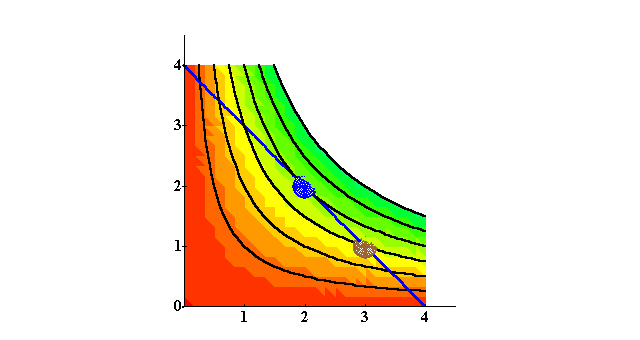 x2
x1
Rational Constrained Choice
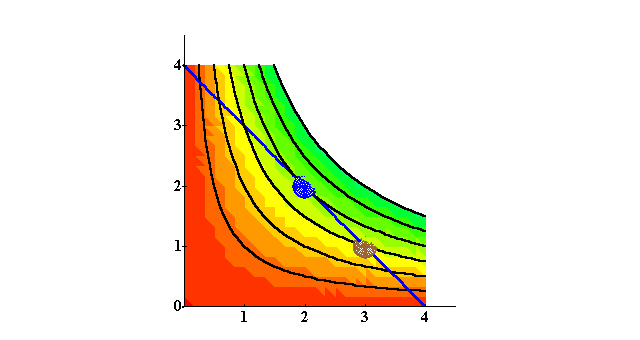 x2
Affordablebundles
x1
Rational Constrained Choice
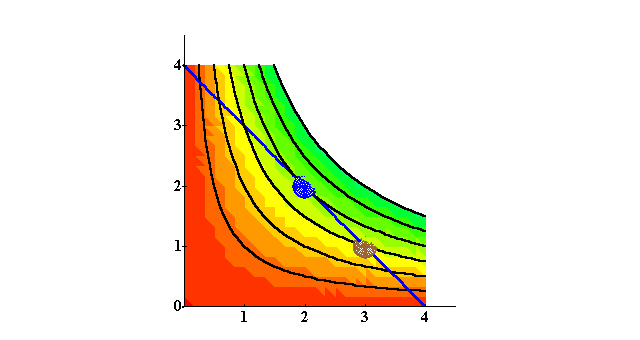 x2
Affordablebundles
x1
Rational Constrained Choice
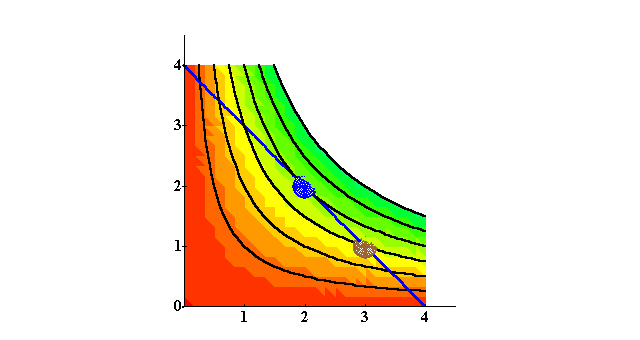 x2
More preferredbundles
Affordablebundles
x1
Rational Constrained Choice
x2
More preferredbundles
Affordablebundles
x1
Rational Constrained Choice
x2
x2*
x1
x1*
Rational Constrained Choice
x2
(x1*,x2*) is the mostpreferred affordablebundle.
x2*
x1
x1*
Rational Constrained Choice
x2
(x1*,x2*) is interior.
(x1*,x2*) exhausts thebudget.
x2*
x1
x1*
Rational Constrained Choice
x2
(x1*,x2*) is interior .(b) The slope of the indiff.curve at (x1*,x2*) equals   the slope of the budget      constraint.
x2*
x1
x1*
Rational Constrained Choice
(x1*,x2*) satisfies two conditions:
 (a) the budget is exhausted;            p1x1* + p2x2* = m
 (b) the slope of the budget constraint, -p1/p2, and the slope of the indifference curve containing (x1*,x2*) are equal at (x1*,x2*).